FAMILY EDUCATION GROUP
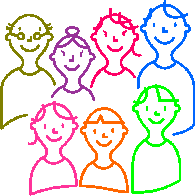 Maria Teresa Vila-Calpito, RSW
DOH-Accredited Rehab Practitioner
Family Education Group● Recovering clients usually isolated,or in conflict with family
Family Education Group● Significant others have negativefeelings, cannot understand dynamicsof recovery and change
Feeling of abandonment
					Anxiety
		   Concern
			        Fear
		     Embarrassment
					    Guilt
Family Education Group
Lack of understanding of substance use disorders and the changes that occurs in the family.
Lack of understanding of the dynamics of recovery and the changes that recovery brings.
Treatment is more likely to succeed if significant others are able to understand and predict the changes that happens in treatment.
Family Education Group              ● Allows counselor to	  facilitate family      involvement               ● NOT Family Therapy!                  Does NOT enter into           family dynamics
Family Education Group
● Provides relatively non-threatening
	environment in which to present information.
● Provides an opportunity for clients and their families to feel comfortable and welcomed.
Clients begin treatment often can be negative, clients may be adamant that they need to “do my program alone.”
	Encourage family involvement to client but don’t insist if resists firmly.
It is common for family members to believe that “it’s not my problem”. They may be angry and unwilling to involve themselves in the client’s treatment.
	Counselor has to encourage and personally invite family.
“The chances of treatment
success increase immensely
if significant others become educated
about the
predictable changes that are
likely to occur within
relationships as recovery
proceeds.”
[Speaker Notes: The counselor/case loader should educates participants and encourages involvement of significant others, as well as clients.]
Education helps families change some behaviors that are common to families coping with people who have a substance use disorder


Eg. Protecting people who are dependent on substances from the consequences of their dependence.
Family Education Group
Program should define “family ”
All clients attend Family Education Group sessions w/ or w/o family
Structured Education for them
 information about the dynamics of family relationships
[Speaker Notes: Family define as accommodates important people in a particular client’s life. Eg. Long-term romantic partner, close friends, mentor]
Family Education Group
Counselor should be sensitive to   	background & cultural issues
Counselor should remember that each client is an individual
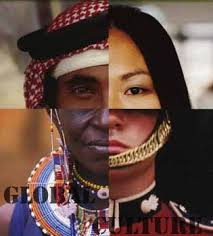 Family Education Group
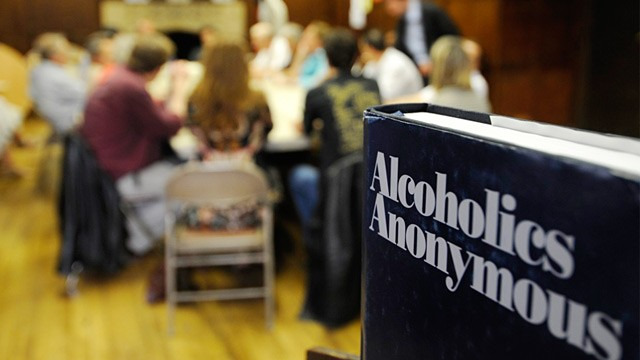 Family members should
be aware of local 12-
step and self-help
groups and
encouraged to attend
Goals ofFamily Education Groups
Goals ofFamily Education Groups
Present accurate information: drugs, effects, recovery process and treatment.
Help client & families understand effects of recovery process on relationships.
Forum for families to discuss issues of recovery.
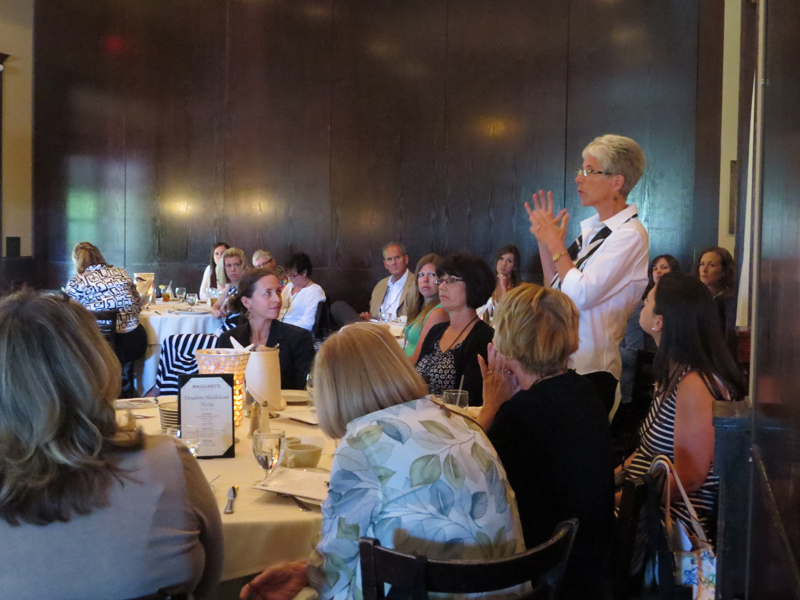 Goals ofFamily Education Groups
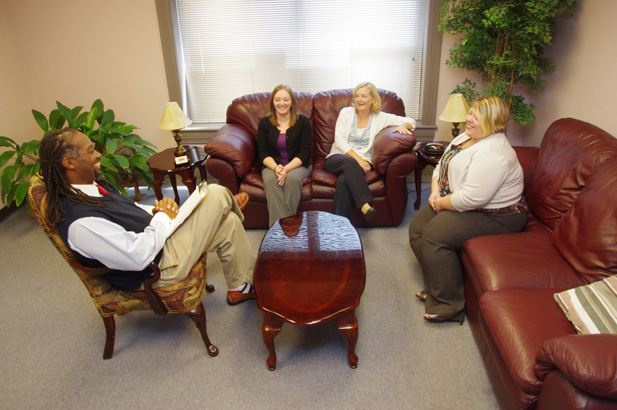 Teach, promote, and encourage client’s family members to care for themselves while supporting clients in their recovery.
Good venue for client to get to know other recovering people and their families.
Goals ofFamily Education Groups
● Provide a professional atmosphere in
which clients and their families are
treated with dignity and respect.
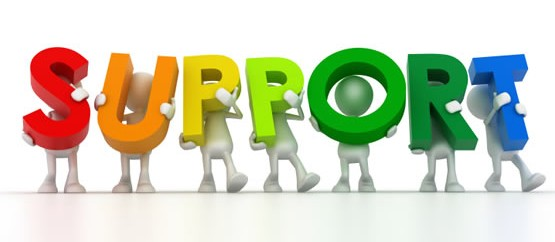 Group Format
Group Format
● Done in 12 sessions (3 months)
● Clients and family may enter anytime
● No limit on # of family members
● Group can be from 2 to 30 people
● Group sessions last for 90 minutes
Group Format
Group session techniques vary
7 sessions Powerpoint Presentations
4 sessions Multifamily Group Discussions
1 session a Panel Presentation
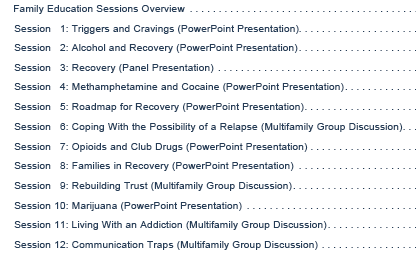 General Guidelines
Before Each Session
Read instructions for facilitating the session
Familiarize self with hand-outs/slides
Set up chairs based on session type
Arrange equipment
Prepare copies of handouts for session
Find out which attendees are new for intro
General Guideline
During each session
Welcome and Introduce
Encourage questions and comments
Provide references
Close by thanking
BE AWARE
Discussions may triggers cravings
- Those triggered or craving stay after until focused again
• If no companion, alert family: going home
THANK YOU